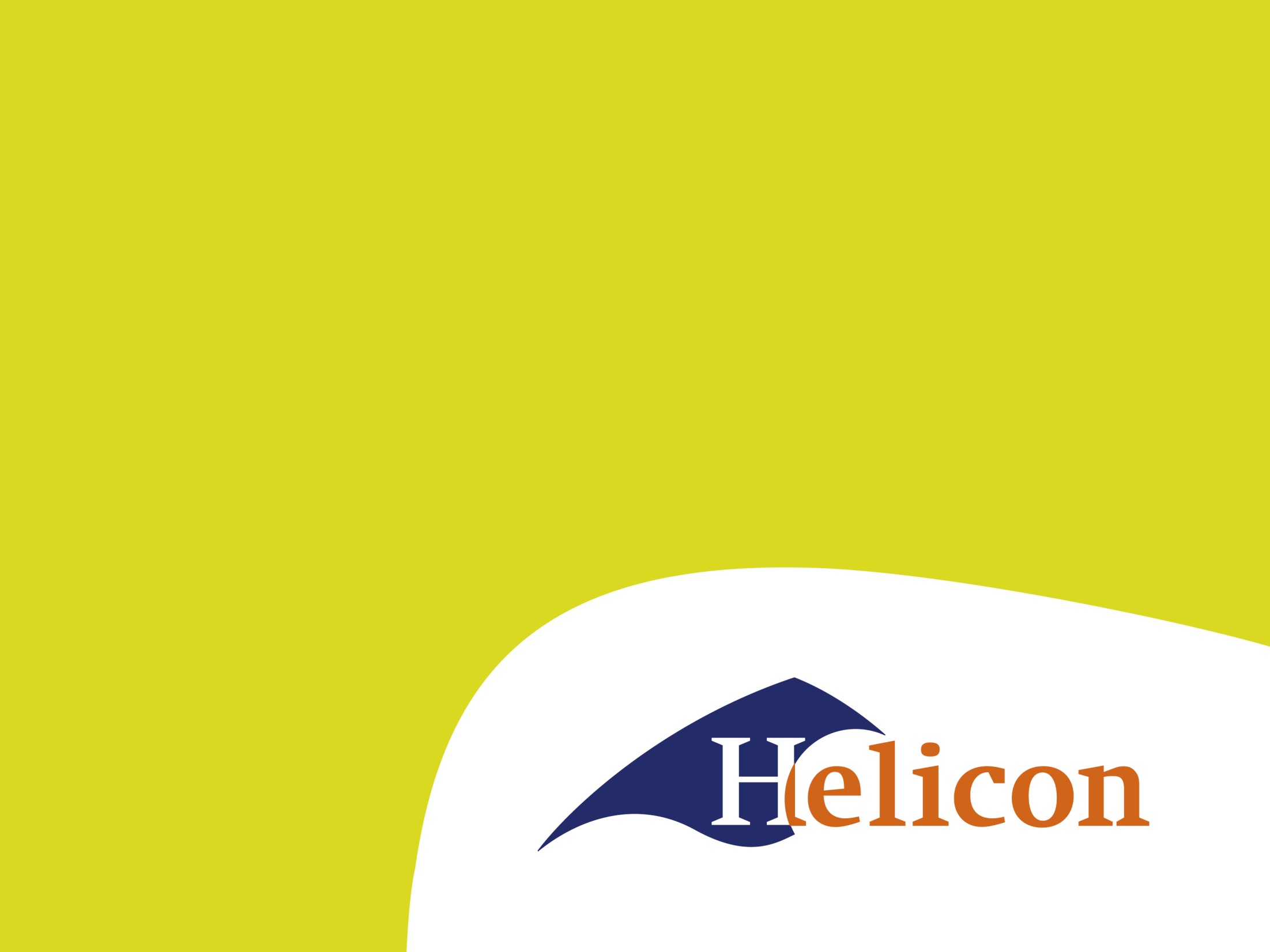 Hulpmiddelen voor foutloze teksten.
Hoe een foutloze tekst te schrijven?
Inhoud
Na deze les weet je:
Welke fouten Word wel en niet uit de tekst haalt.
Wat handige websites zijn met taaladviezen
Wat kan de spellingcontrole wel?
losse woorden  
Dubbele woorden  
woorden fout rekenen die goed zijn
Wat kan de spellingcontrole niet?
Weten wat jij bedoelt 
Zinsbouw controleren. 
Werkwoordsvormen controleren  
Controleren of woorden los of vast moeten.
Handige websites met taaladviezen
www.beterspellen.nl
www.taaladvies.net
onzetaal.nl
www.schrijfwijzer.nl